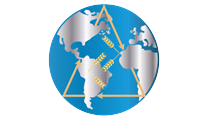 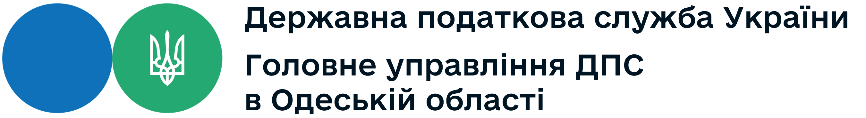 Управління трансфертного ціноутворення
Конструктивні дивіденди
квітень 2025
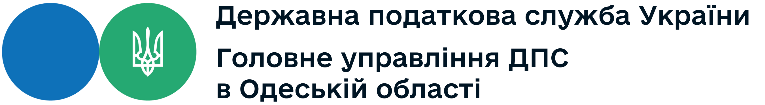 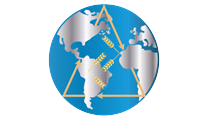 Доходи, які прирівнюються до дивідендів
Управління трансфертного ціноутворення
абз. 3-7 пп. 14.1.49 п. 14.1 ст. 14 ПКУ
Платіж у грошовій чи негрошовій формі, що здійснюється юридичною особою на користь її засновника та/або учасника (учасників) у зв’язку з розподілом чистого прибутку (його частини)
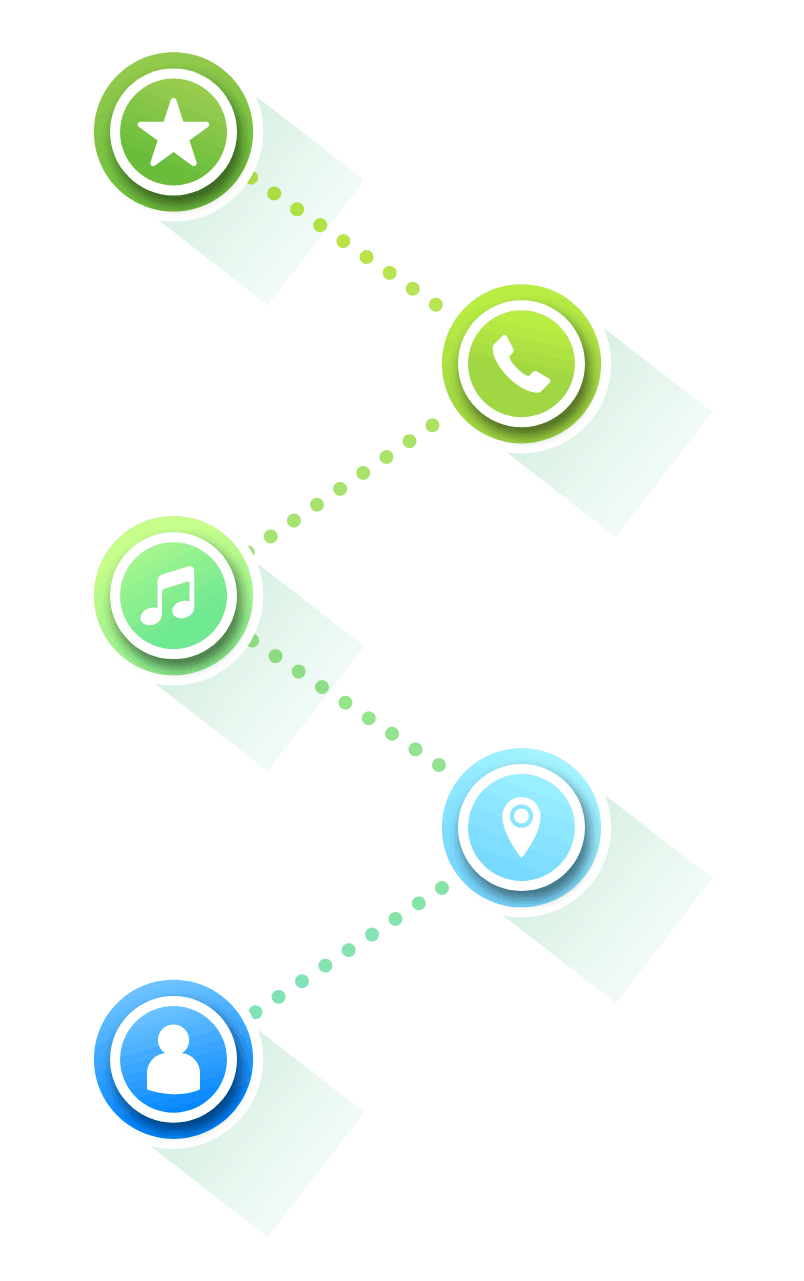 Сума заниження вартості товарів (робіт, послуг), які продаються нерезиденту, зазначеному в пп. «а»,
«в», «г» пп. 39.2.1.1 пп. 39.2.1 п. 39.2
ст. 39 ПКУ, у контрольованих операціях порівняно із сумою, яка відповідає принципу «витягнутої руки»
Виплата в грошовій або негрошовій формі, що здійснюється  юридичною особою на користь її засновника та/або учасника – нерезидента України у зв’язку зі зменшенням статутного капіталу, викупом юридичною особою корпоративних прав у власному статутному капіталі, виходом учасника зі складу господарського товариства або іншої аналогічної операції між юридичною особою та її учасником, у розмірі, що призводить до зменшення нерозподіленого прибутку юридичної особи
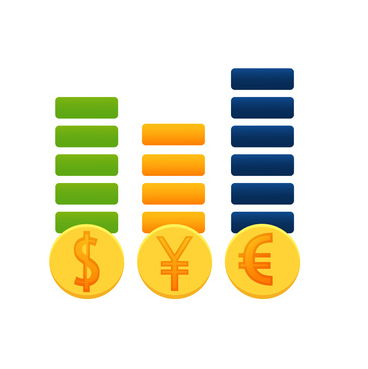 Суми доходів у вигляді платежів за цінні папери (корпоративні права), що виплачуються на користь нерезидента, зазначеного в пп. «а», «в», «г» пп. 39.2.1.1 пп.
39.2.1 п. 39.2 ст. 39 ПКУ, у
контрольованих операціях понад суму, яка відповідає принципу
«витягнутої руки»
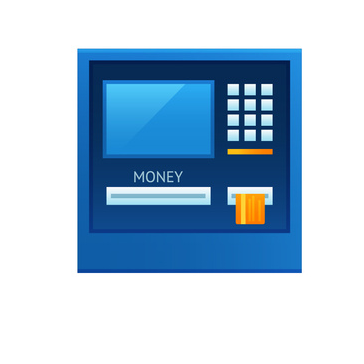 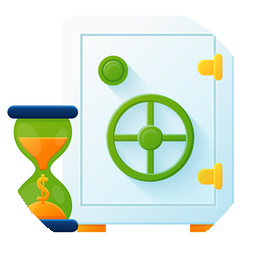 Вартість товарів (робіт, послуг) (крім цінних паперів та деривативів), що придбаваються у нерезидента, зазначеного у пп. «а»,
«в», «г» пп. 39.2.1.1 пп. 39.2.1 п.
39.2 ст. 39 ПКУ, у контрольованих операціях понад суму, яка
відповідає принципу «витягнутої руки»
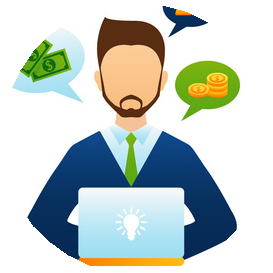 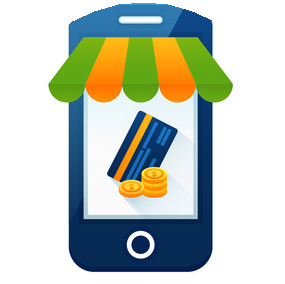 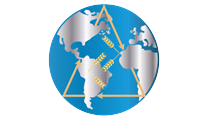 Загальні принципи оподаткування
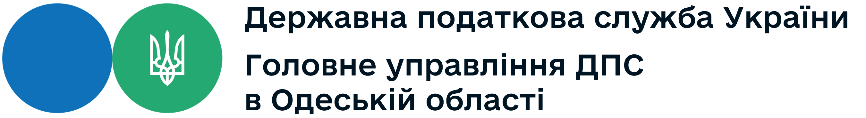 Управління трансфертного ціноутворення
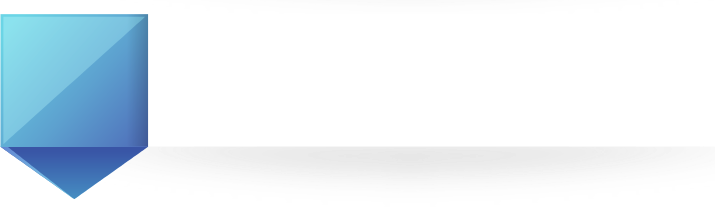 При виплаті нерезиденту «конструктивних дивідендів», у грошовій формі податок на доходи нерезидента (ПнДН) утримується з такого доходу та за рахунок нерезидента за ставкою в розмірі 15 відсотків від суми доходу
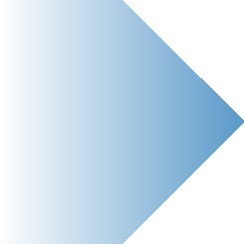 Якщо отримувач дивідендів, є резидентом держави, з якою укладений чинний міжнародний договір України про уникнення подвійного оподаткування
(міжнародний договір) –норми щодо ставки та порядку розрахунку ПнДН застосовуються у частині, у якій вони не суперечать правилам такого міжнародного договору
Якщо дохід виплачується нерезиденту у будь-якій формі, відмінній від грошової, або якщо податок на доходи нерезидента не було утримано з відповідного доходу під час виплати, такий податок підлягає нарахуванню та сплаті виходячи з такого розрахунку:
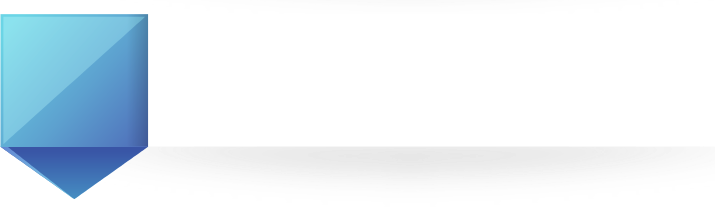 Пс= СД * 100 / (100 –СП) –СД, де:

Пс–сума податку до сплати; СД –сума виплаченого доходу; СП –ставка податку
Спеціальна формула застосовується якщо:
податковий агент не утримав суму ПнДН, або
дохід, прирівняний до дивідендів, нараховано у формі, відмінній від грошової
ПнДН - податок на доходи нерезидента
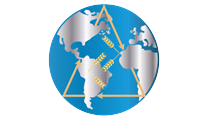 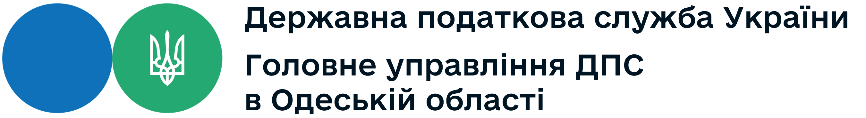 Строки сплати податку
Управління трансфертного ціноутворення
Коригування контрольованих операцій відображається платником податку у додатку ТЦ до декларації з податку на прибуток  за звітний податковий рік для цілей оподаткування доходів, прирівняних до дивідендів
01
30 вересня 2025 року, наступного за звітним – останній день граничного терміну для сплати податку на доходи нерезидентів з доходів, прирівняних до дивідендів
При сплаті ПнДН до граничного терміну штрафні санкції та пеня не застосовуються
02
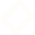